Android Security
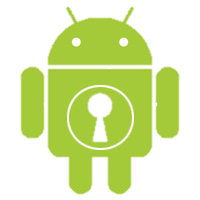 GROUP MAY 1208Alex FrisvoldAlex MeyerNazmus SakibEric Van Buren
Advisors
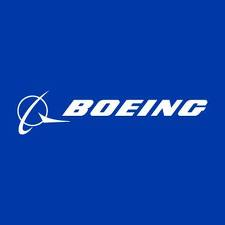 Our project is through The Boeing Company and our advisor is Victor Lukasik, the manager of Boeing’s Cyber Mission Assurance group

Our faculty advisory at Iowa State is George Amariucai
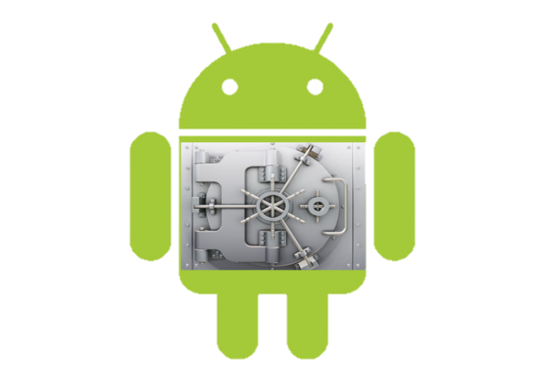 Problem Statement
Attempt to write a software TPM on an Android OS

To accomplish this we will use an ARM security extension called TrustZone

To safely test the TPM we must have an emulator
[Speaker Notes: TPM- used to increase security by making a second chip on the processor that allows “safe world” program execution]
The Project
To implement a software stack that allows the emulation of the Android operating system to use the functionality of ARM’s TrustZone

This is a proof of concept project for The Boeing Corporation so they can begin development with TrustZone
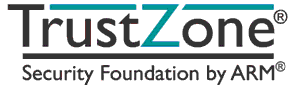 TrustZone
ARM’s processor extension that allows for a software TPM implementation
Available on all major ARM cell phone chips
There is limited open source development with TrustZone
System Overview
Application Examples of TrustZone
Secure PIN Entry

Digital Rights Management

e-Ticketing Mobile TV (Netflix)
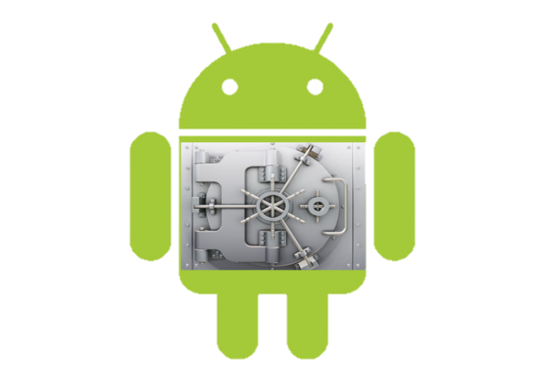 DRM Example
[Speaker Notes: Many security use cases in mobile devices are related to content management
The role of a DRM agent is to enforce the access to media content based on the rights that the user has purchased.
When a user selects a DRM protected file for playback the agent must ensure that the user’s rights are still valid and, if they are, decrypt the file and pass it to the media player.
Secure world defends the DRM agent component against malicious software.
Type of attacker in this example would be the user.]
TPM Overview
A TPM is a chip that resides on the motherboard, and provides 4 basic functionalities
Secure storage and reporting of platform configurations
Protected private key storage
Cryptographic functions
Initialization and management functions
TrustZone Implementation
There is no open source emulator for TrustZone making development difficult
We will use 4 different open source components in one modified stack
QEMU
Open source hardware emulator used by Android developers
Main release does not contain TrustZone emulation capabilities
Johannes Winter is a computer scientist who modified QEMU for his own research so it can emulate TrustZone
Hypervisor
Will communicate between QEMU and our two kernels, doing the context switching between them

We are still testing which one we would like to use
NOVA, Choices, custom
Fiasco Microkernel
Developed by a group at TU-Dresden

This is the only software that will run in the privileged or secure mode of the processor

Very small for security purposes
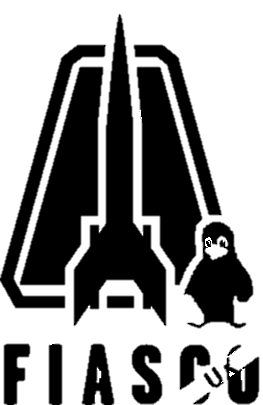 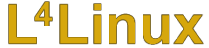 L4Runtime Environment
Offers a concise set of interfaces for building applications

Comprised of low-level software components that interface directly with the microkernel

Libraries and interfaces are provided and object oriented
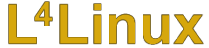 L4Android
Derived from the L4Linux project which is developed at TU-Dresden
Designed specifically to work with Fiasco.OC microkernel
Currently runs as Android version  2.2 (Froyo) or 2.3 (Gingerbread)
Android Application
The highest part of the stack will be a program we write that uses TrustZone’s TPM features

Application will make TrustZone calls to the microkernel
Functional Requirement
The modified L4 runtime environment will run seamlessly over the modified Fiasco.OC microkernel
[Speaker Notes: Most modifications will most likely be done to Fiasco.OC
These changes should not effect the way Fiasco.OC performs]
Functional Requirement
The L4Android operating system will run seamlessly over the modified L4 runtime environment
Functional Requirement
Our software stack will use the secure world to provide two TPM services:
Random Number Generation
RSA Key Generation
Functional Requirement
An Android application will be able to use the TPM services provided and will be able to perform the following tasks:
encrypt sensitive data using the secure world
decrypt sensitive data using the secure world
Functional Requirement
Modifications made to any of the various components of the software stack should not adversely affect any of the existing functionality of the components
Non-Functional Requirements
Modified software stack should runs at a usable speed

Modified software stack is stable and runs reliably

Modifications to QEMU, Fiasco.OC and L4RE should be written in C and C++ programming language on a Linux platform
Testing
Make sure that Fiasco.OC microkernel will run seamlessly over Mr. Winter’s QEMU

Context switching between worlds

Writing an Android application that uses TrustZone
[Speaker Notes: Lowest layer in the stack. 
Correct installation on Johannes Winter’s QEMU
Make changes in the source code of the microkernel to port Fiasco to the augmented version of QEMU
Test by using Fiasco to create an ISO image and ten run it using the augmented version of QEMU

Context Switching
Switching between worlds is controlled by the Secure Monitor
Triggered by a dedicated instruction known as the Secure Monitor Call (SMC) instruction.
The world in which the processor is executing is indicated by the NS-bit in the Secure Configuration Register in the CP15, the system control processor.
In order to test if context switching between worlds is working correctly, we can check if the NS-bit is set.

Android Application
Potential to be the most difficult task because of the possibility that we may need to implement a complex TrustZone API.
The API will allow the application to communicate with the lower layers.
To test of the application works correctly, we will need to monitor calls that the application makes to the Secure Monitor and make sure that the context switching between worlds is working correctly.
The Fiasco microkernel acts as the secure monitor]
Difference is in Memory
Only write to memory when needed, better performance
Overwrite memory after every context switch, better security
Development Environment
Host OS: Ubuntu 64-bit 10.04 LTS
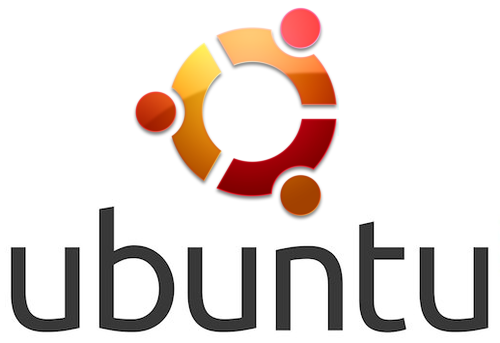 Considered Designs
Hypervisor solution: Hypervisor switching between two instances of the microkernel

Dual MMU solution: Two MMUs, each managing one world

Static Memory Division: Divide memory statically into two
Hypervisor Solution
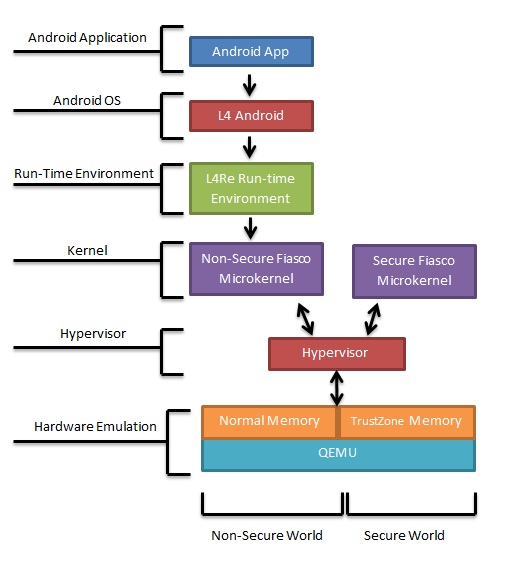 Two kernels monitored 
by one hypervisor
One kernel in each
world
Very secure design
due to isolation of kernels
Difficult implementation
Dual MMU Solution
Static Memory Division
Difficulties Encountered
Lack of good documentation

Proprietary nature of many relevant details

Inexperience with technologies

Time constraints
Accomplishments
Discovered and documented problems

Several designs for an implementation

Built ARM images of Fiasco, L4Re and L4Linux

Good starting point for another team
Future Directions
Senior Design project

Boeing software development

Open source community
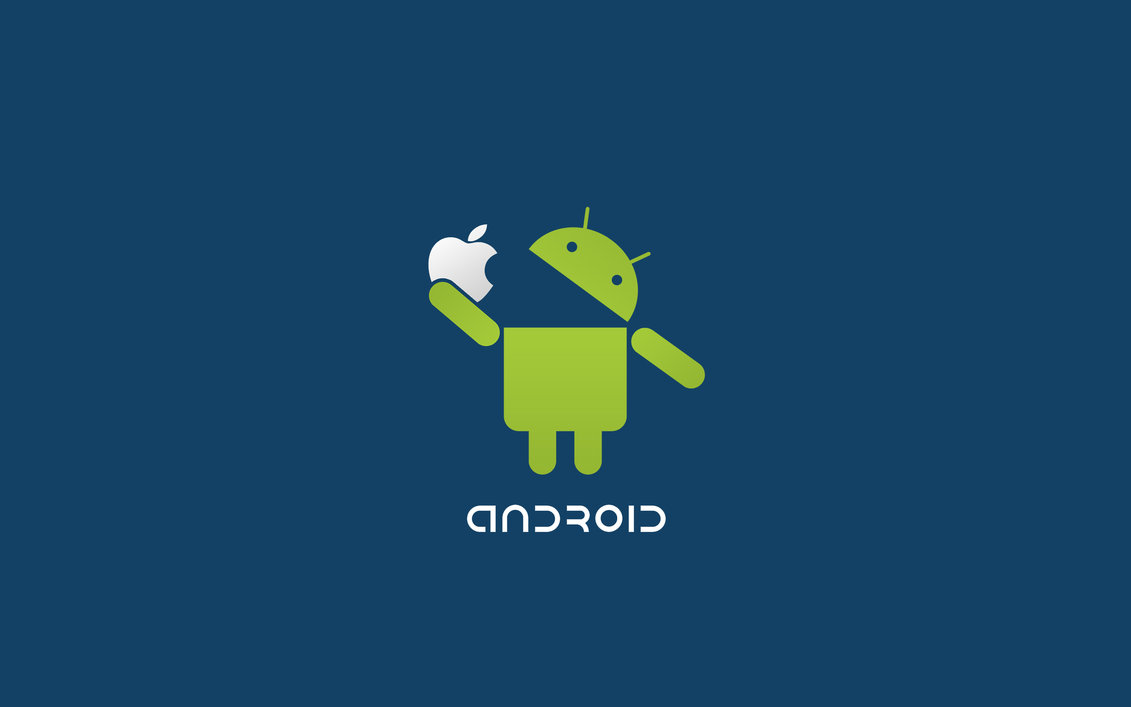